New Horizon 3Review ❷
2021 January
Where was she ?
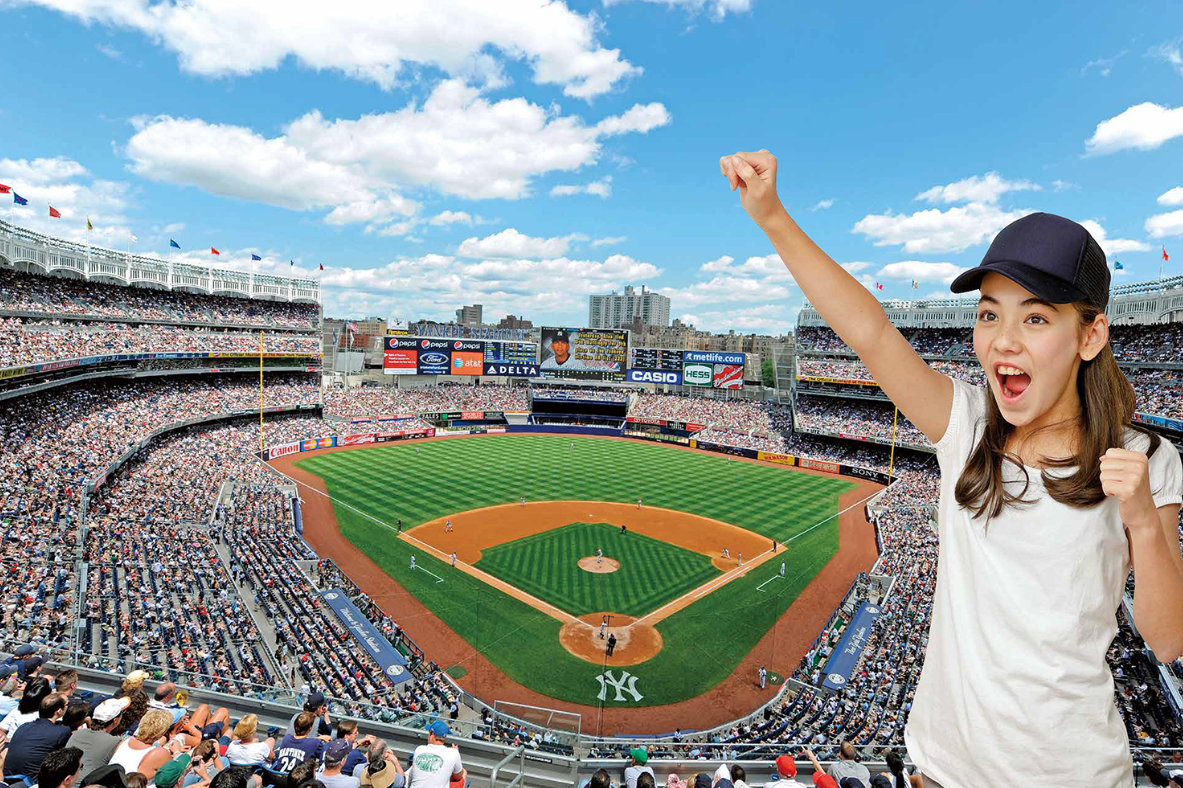 Who played in New York Yankees?
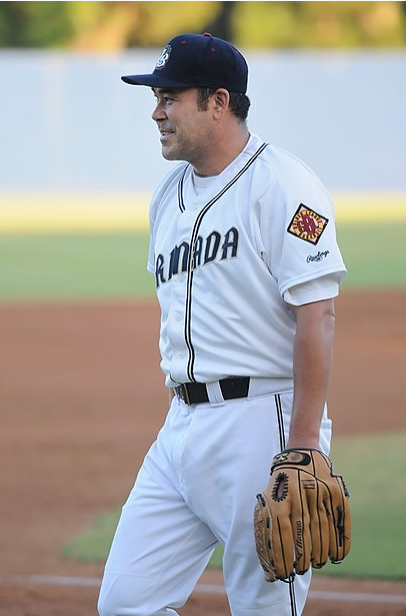 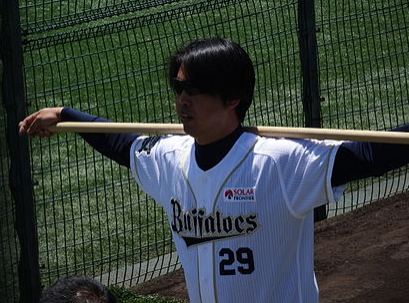 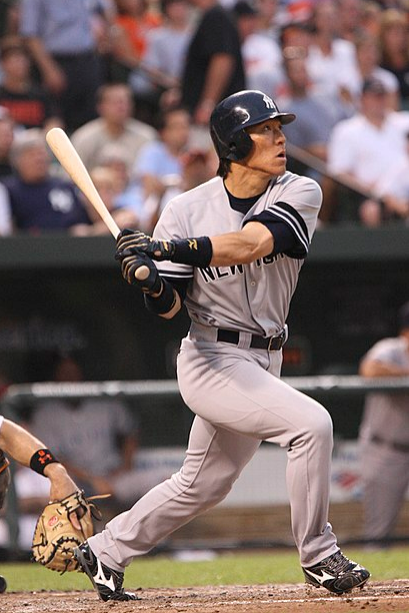 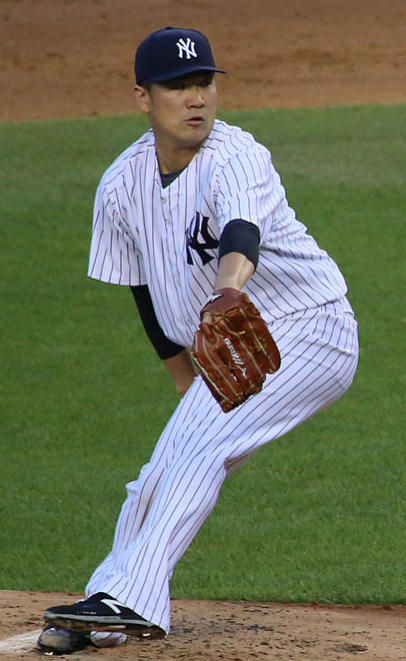 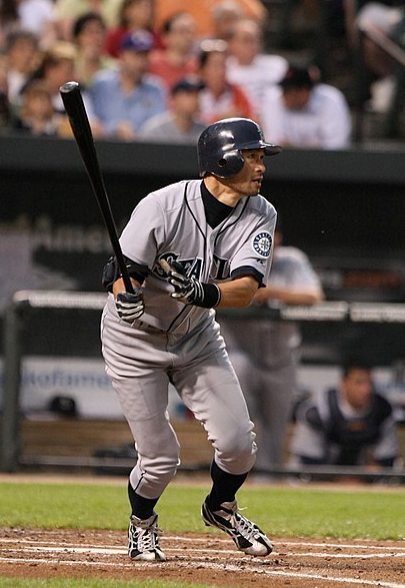 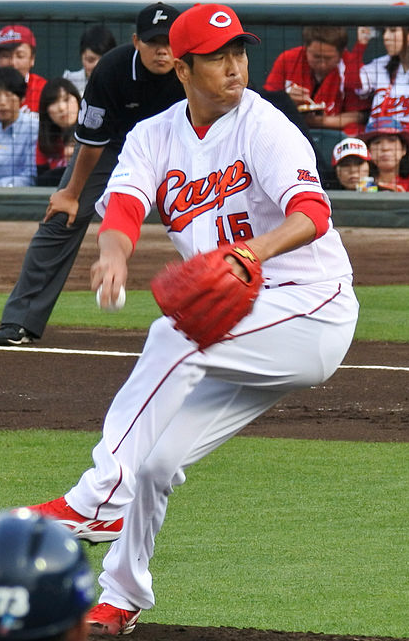 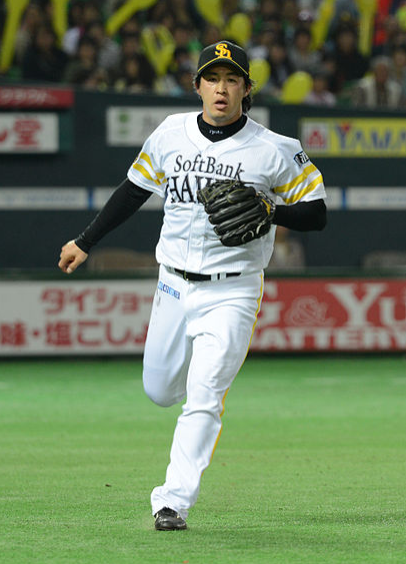 Have you ever heard of ‘fair trade’?
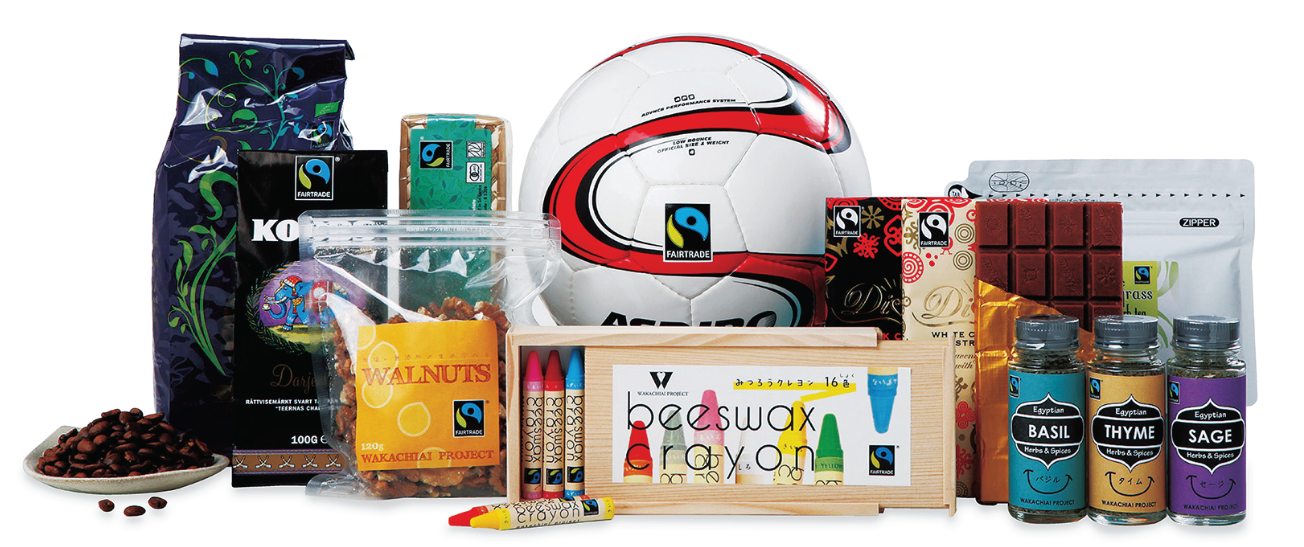 Have you ever bought fair trade products?
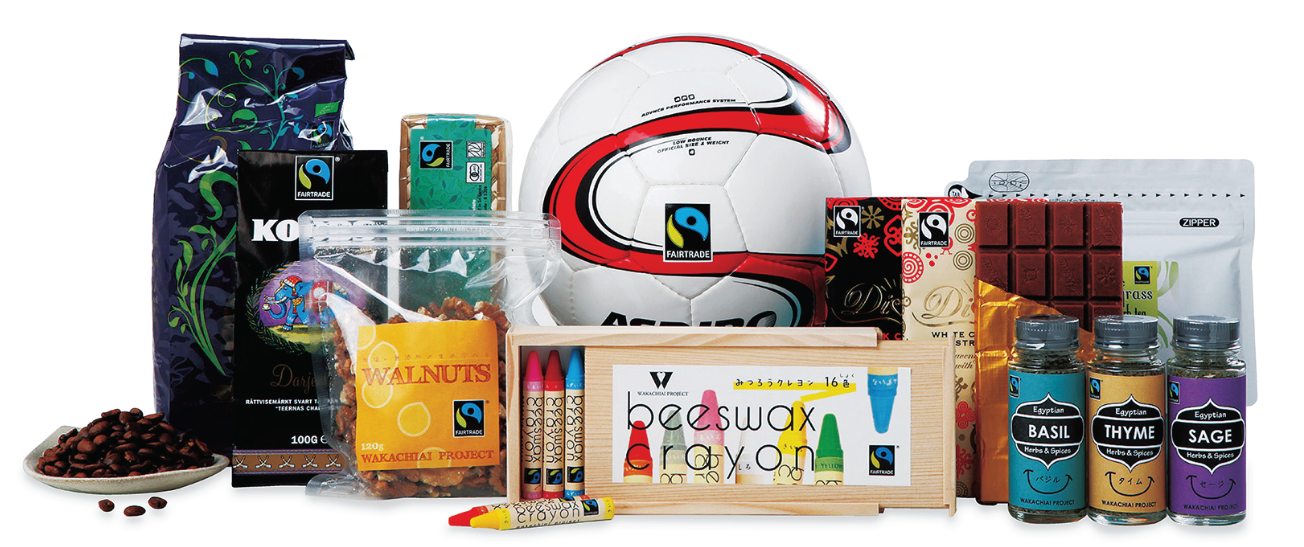 What kind of tree is this?
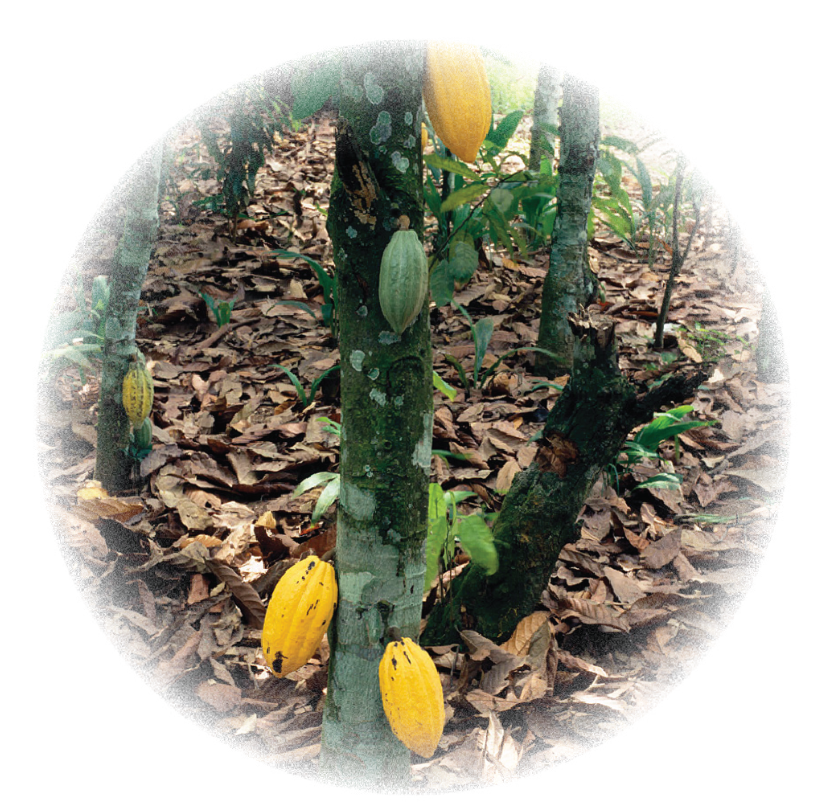 What is she doing?
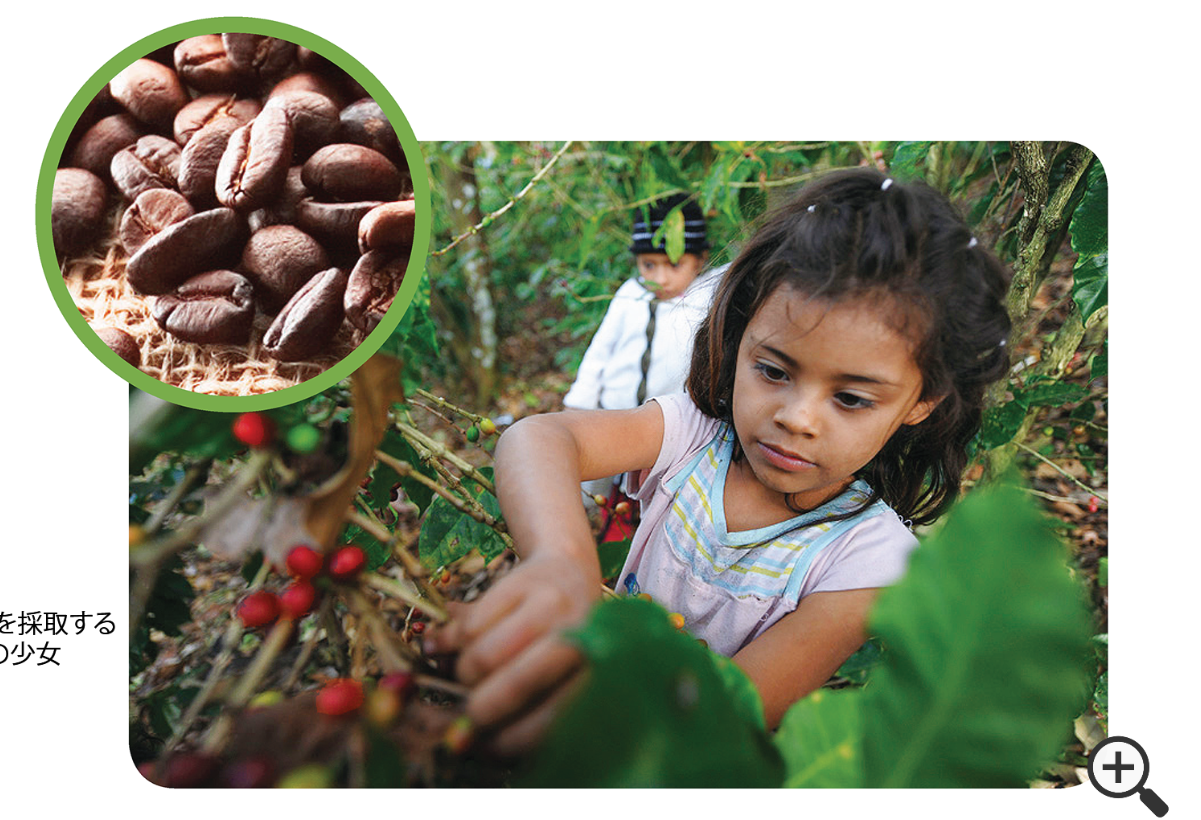 What are they talking about?
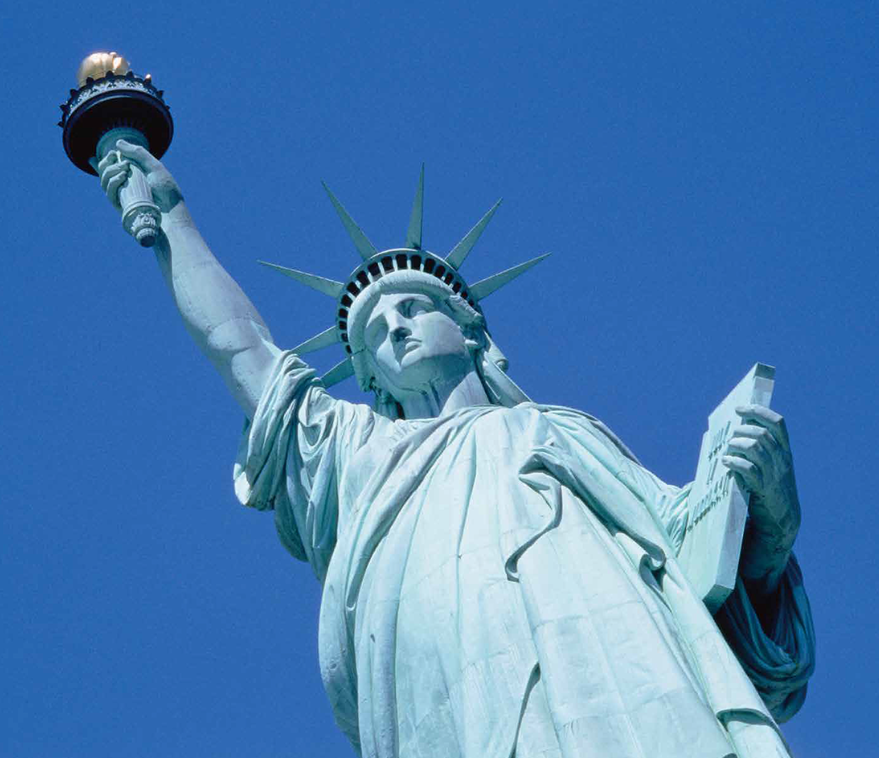 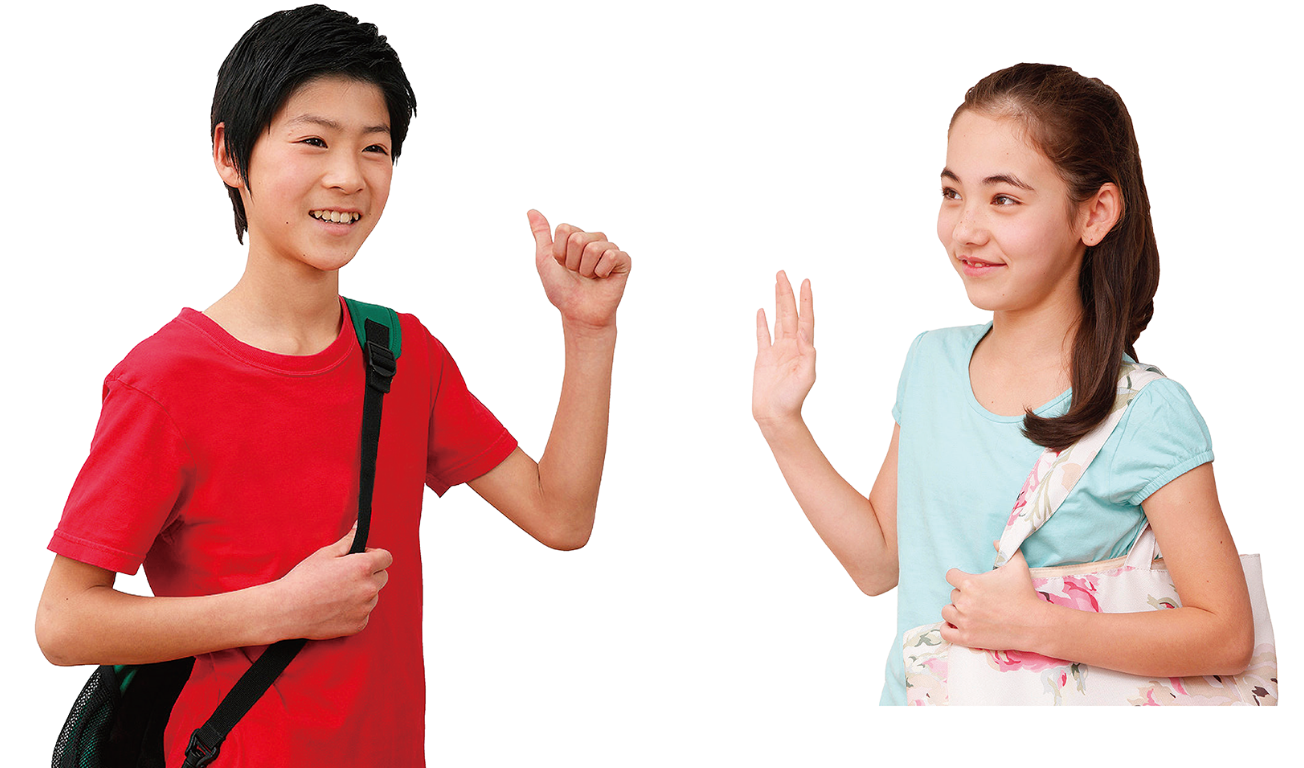 Where will they meet?
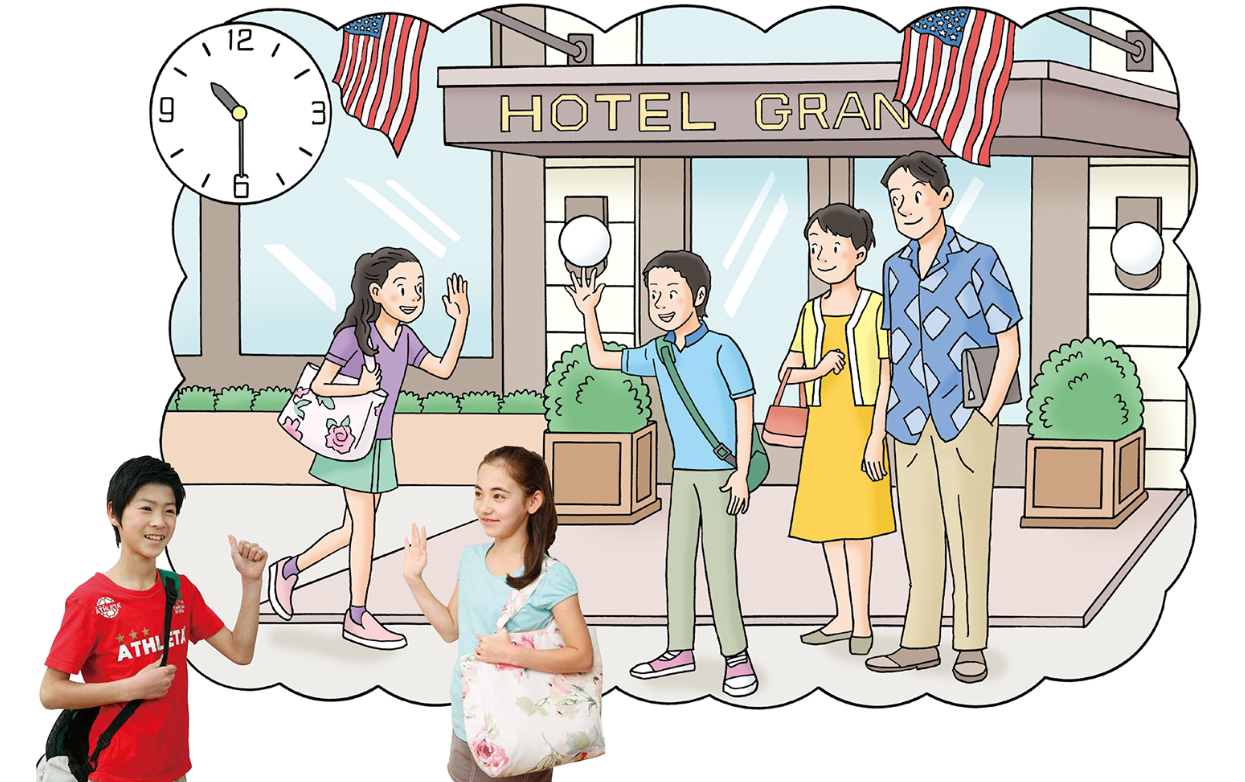 What time will they meet?
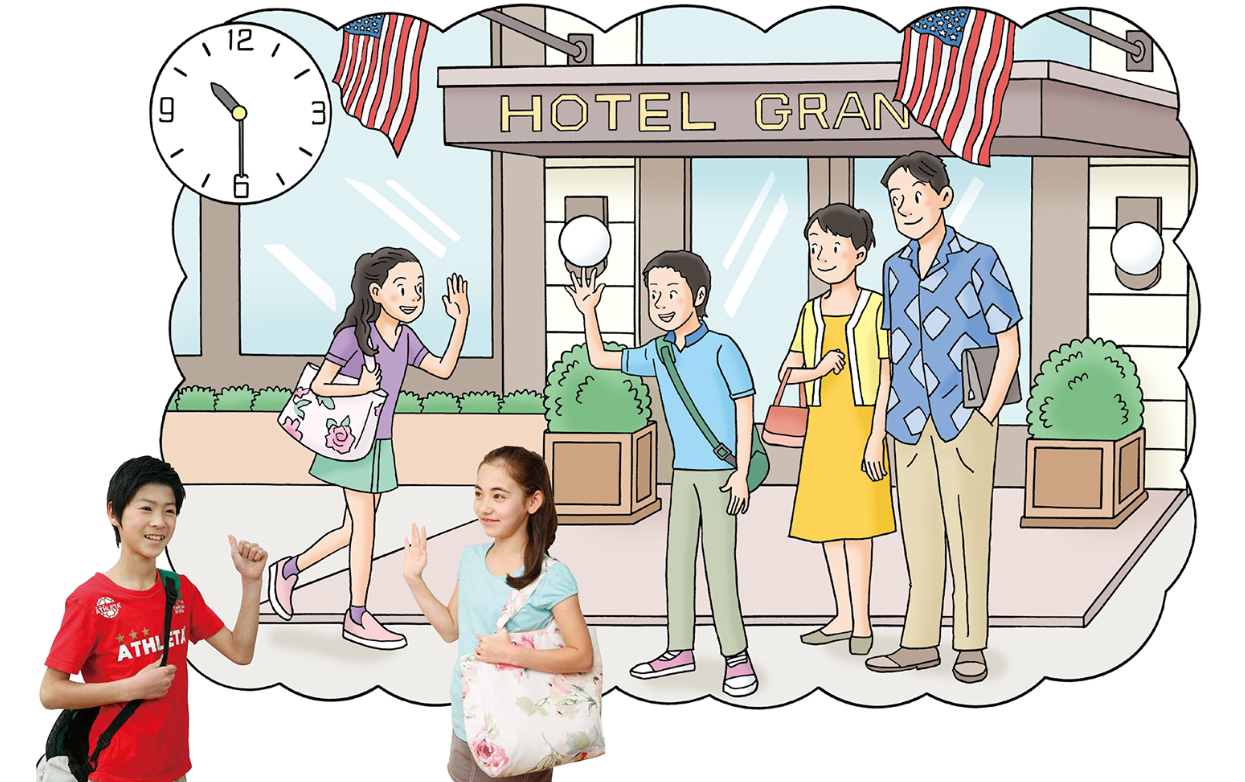 What are they doing?
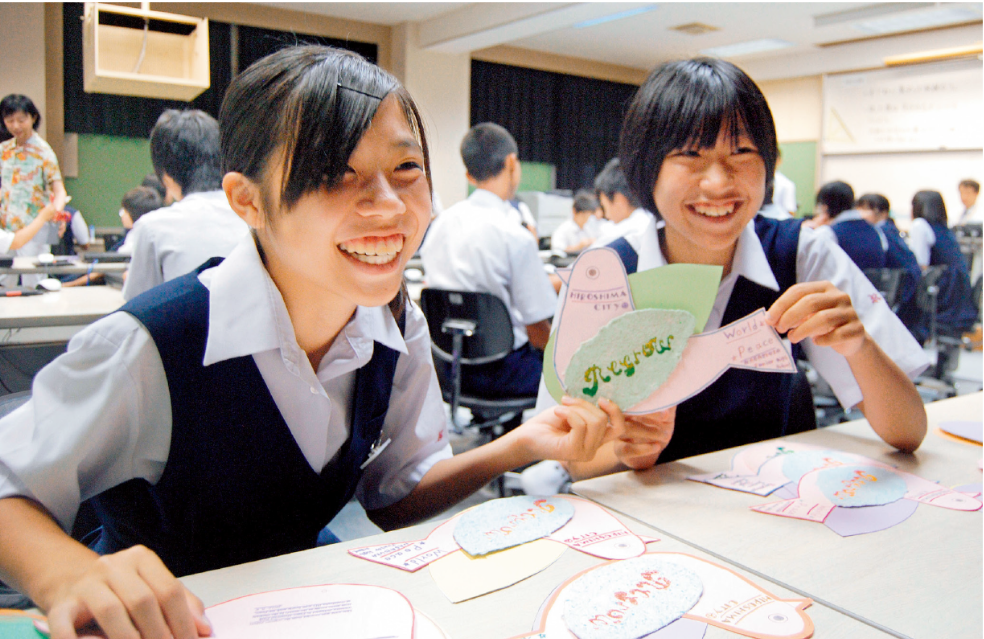 Are you interested in Okinawa’s history?
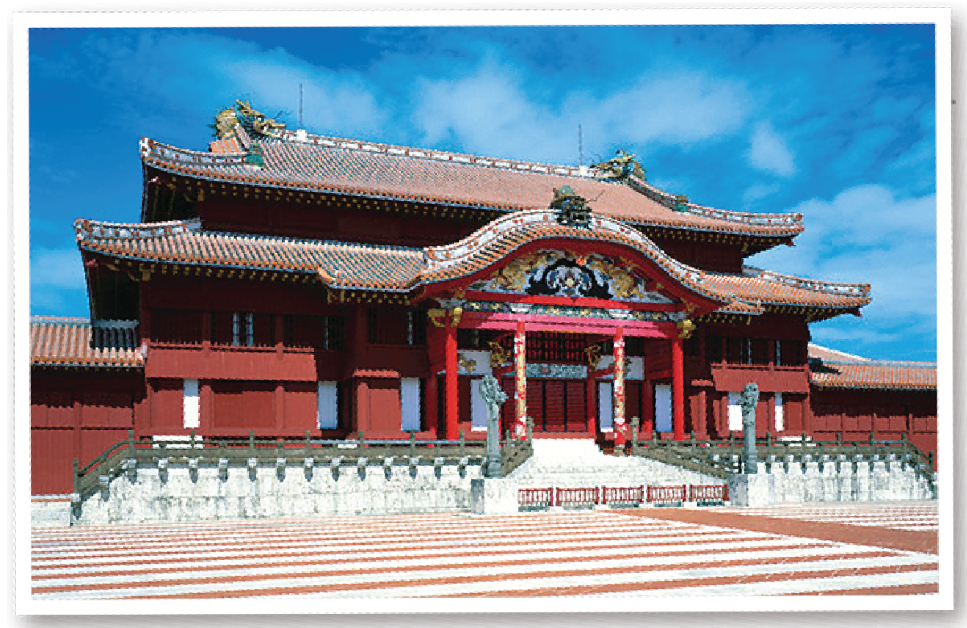 Who is he?
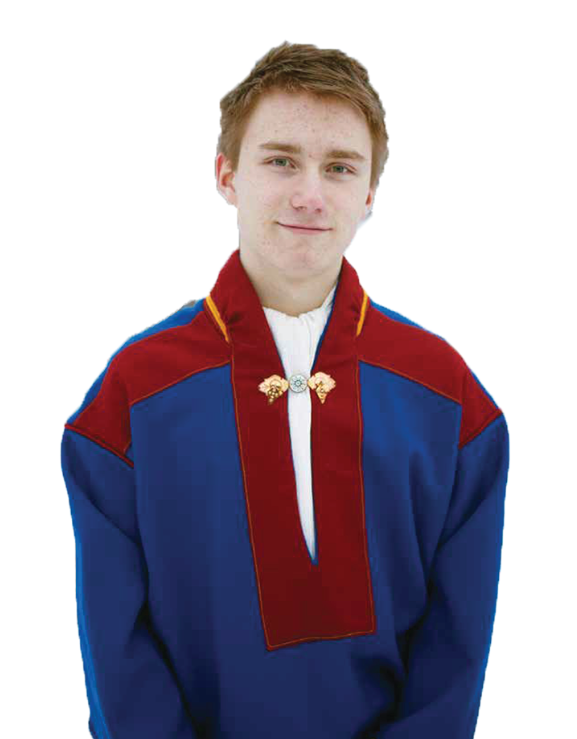 Where does he live?
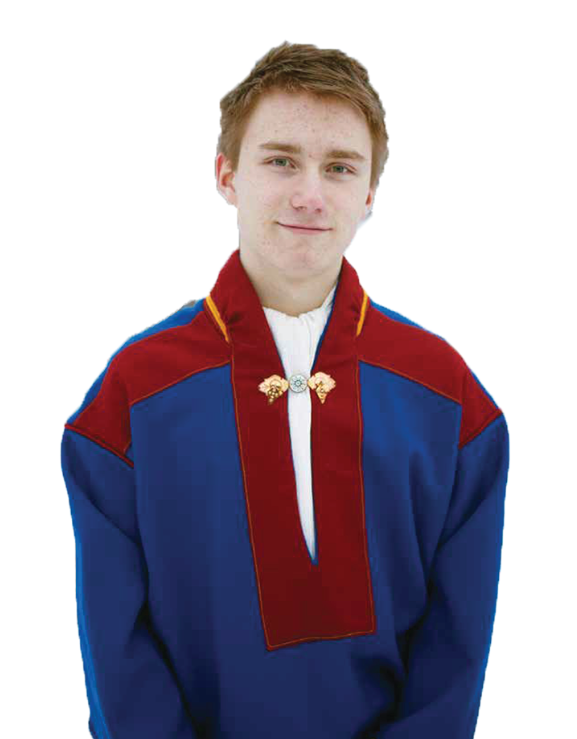 How long has he lived in Helsinki?
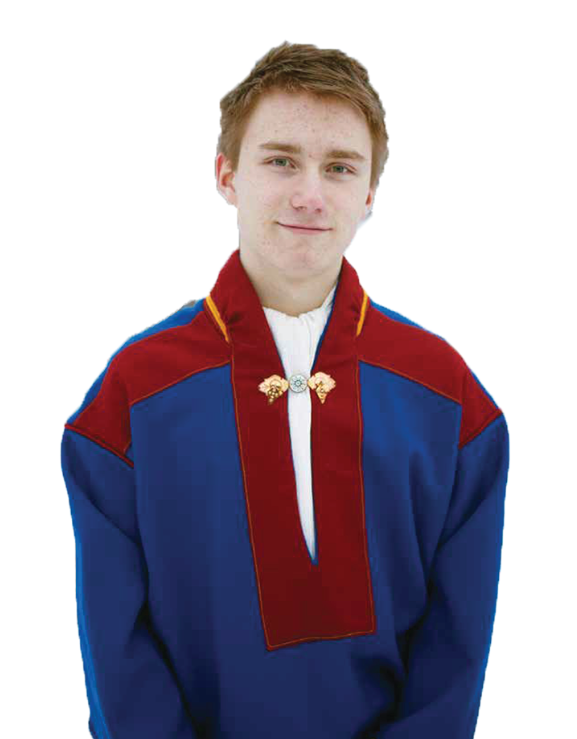 What are they doing?
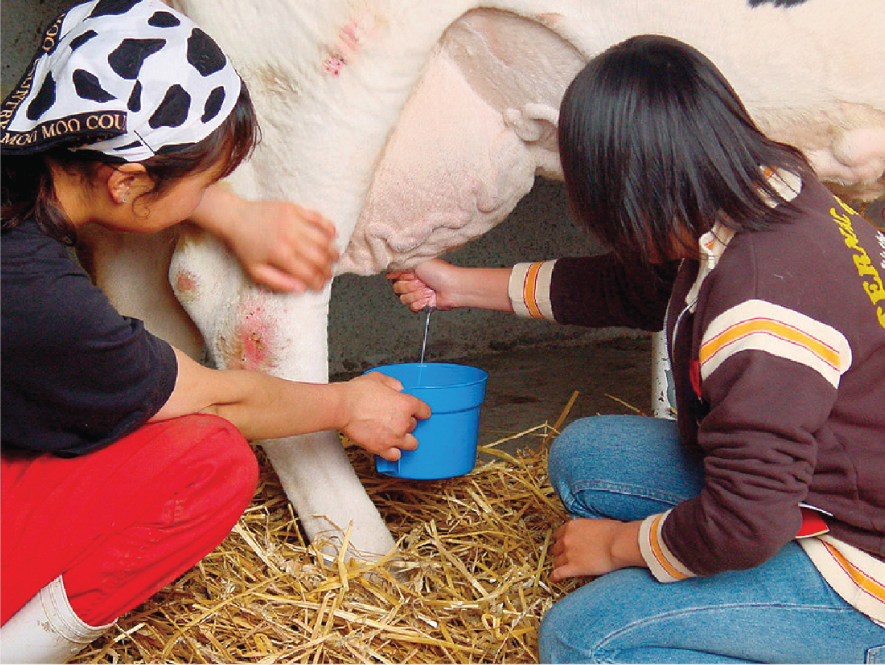 ________ Drill
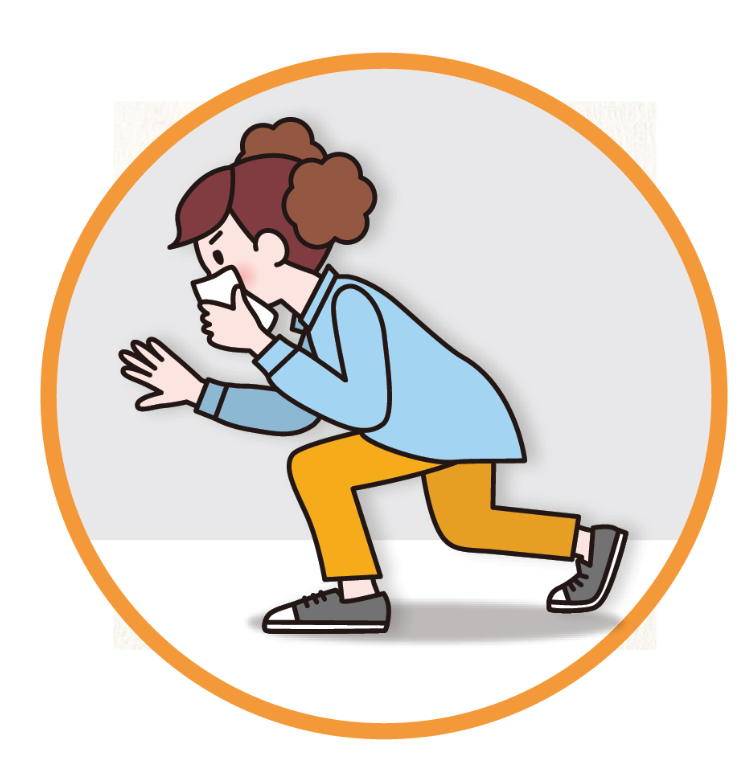 ________ Drill
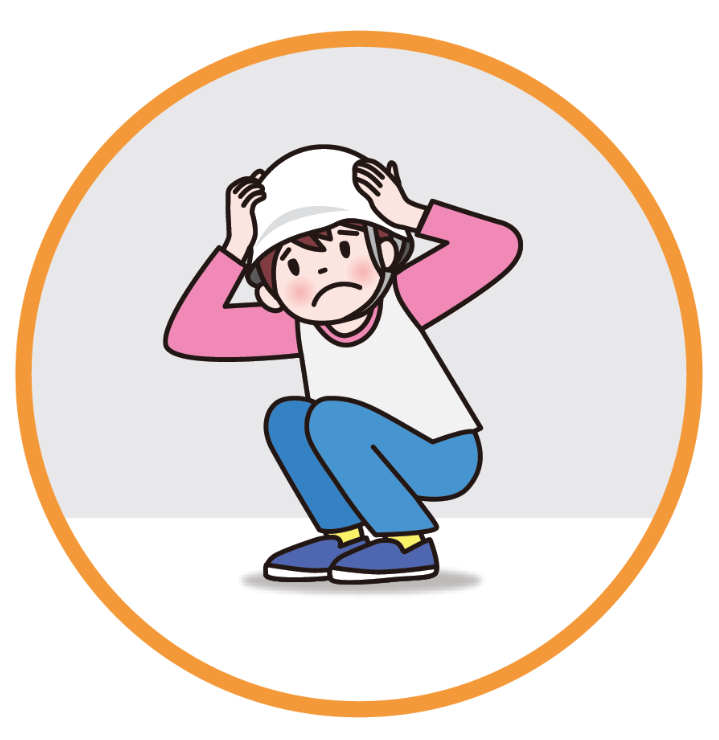 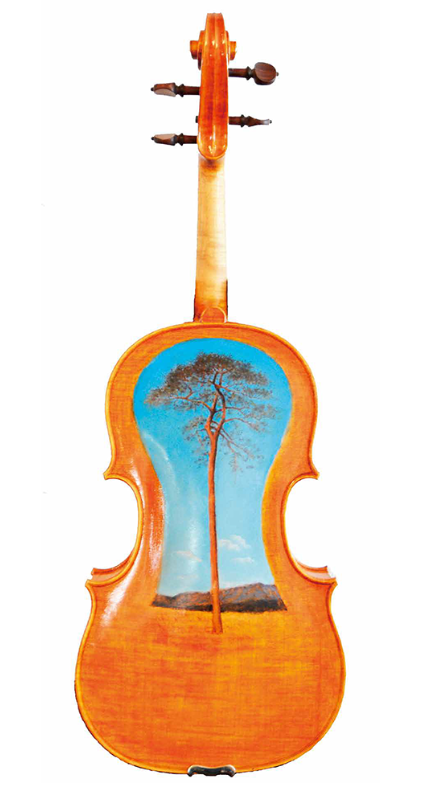 Who made “Tsunami violin”?
Where is this?
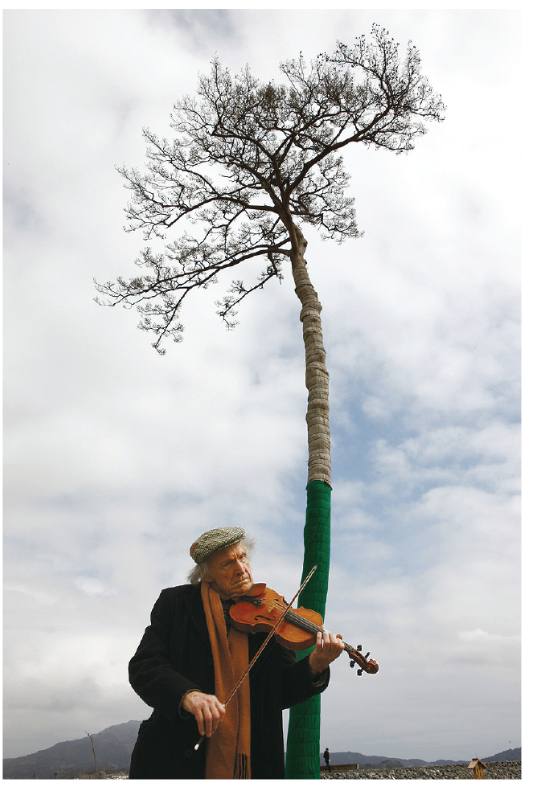 What are they?
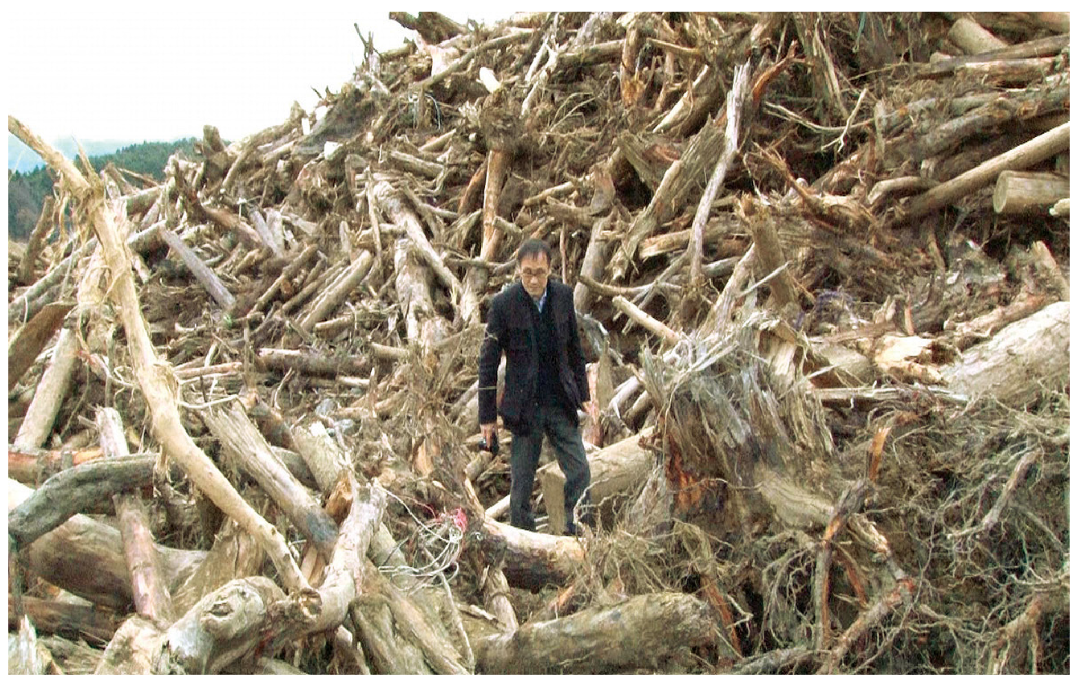 What is he doing?
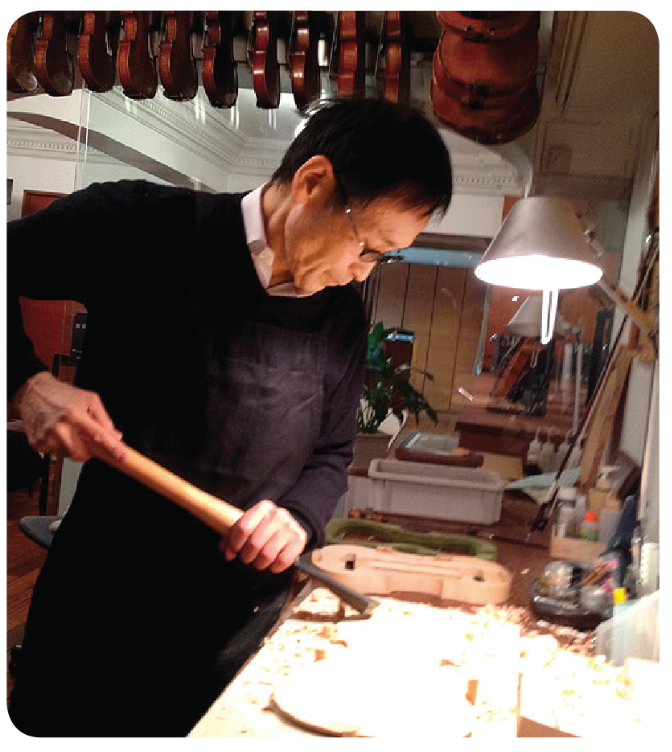 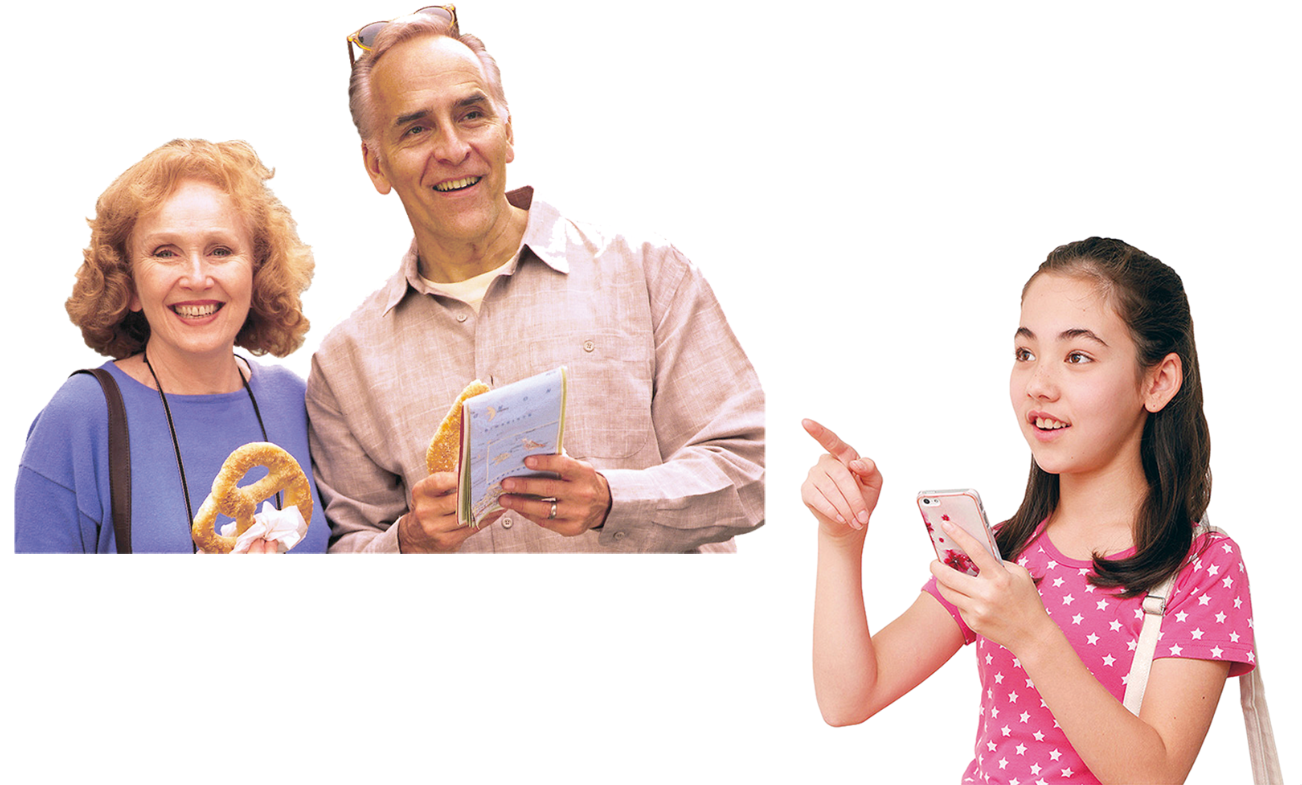